“Gute Partner, schlechte Partner?”Was bringen strategische Partnerschaften?
Martin Bickl
Leiter
International Office
Goethe-Universität Frankfurt
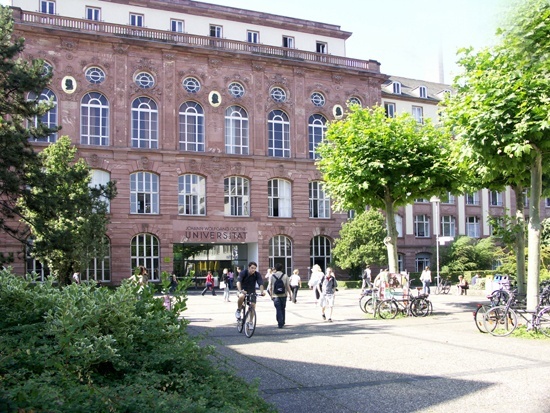 Was sind strategische Partnerschaften?
Eine begrenzte Zahl von Universitätspartnerschaften, von der man sich besonderen Gewinn verspricht und in die man bereit ist, entsprechende Ressourcen zu investieren

- Hochschul- vs. Fachbereichspartnerschaft

- Sachnutzen vs. Imagegewinn

- Personal- vs. Sachkosten

Dreiteiliges System von Partnerschaften
Strategische Partnerunis der GU
Warum strategische Partnerschaften?
Drei parallele Entwicklungen

Unzufriedenheit mit momentaner Situation: Aufwand bei Unipartnerschaften groß, viele Karteileichen. Sollen wir so viele Partner haben?
Arbeitsfelder der Internationalisierung begünstigen sich gegenseitig. 
Sollen wir nicht lieber mehr mit weniger Partnern machen? Intensivere Partnerschaften sind nachhaltiger

Exzellenzinitiative:
	wir brauchten ein
	innovatives Konzept
Prozess der Auswahl
VP für Internationales gab Anstoß
	 top-down Prozess mit kleiner Arbeitsgruppe und informellen Kontakten
Auswahlkriterien für einzelne HS:
Es gibt schon viele bestehende Kontakte, auch in der Forschung
Passt zu uns (Fächerspektrum, Größe)
HS liegt in globaler Wirtschaftsmetropole
… und einer Partnerstadt Frankfurts oder Partnerregion Hessens
Gehört zu den weltweit führenden HS
Zeigt auf HS-Leitungsebene echten Willen zur langfristigen Zusammenarbeit
Partnerschaftsmanagement
Liegt beim IO

Seit August 2011 eine Halbzeitstelle: Strategic Partnerships Cordinator, bezahlt aus Sachmitteln des IO, berichtet an Leiter IO und VP International

2012 Auslandsmittel gekürzt
 Keine Verlängerung der Projektstelle

Frage: wie organisieren wir das
Arbeitsgebiet, und wer übernimmt es?

Evaluation des Erfolgs nötig

Betonung auf Forschungszusammenarbeit macht Klärung der Schnittstellen zu anderen Abteilungen drängender
Was haben wir vor?
Internationalität ist kein Selbstzweck - das gilt auch für die SP.

SP sind individuell – kein Standardpaket 

Forschungszusammenarbeit (mehr als bei traditionellen Partnerschaften)

Internationalisierung des eigenen Campus: Dozentenaustausch

Förderung des wiss. Nachwuchses: Zusammenarbeit in Doktorandenausbildung, Forschungspraktika

Ausweitung der Austauschzahlen: summer schools

Benchmarking, Strategie, politische 
 Rahmenbedingungen:
Austausch der Hochschulleitungen
Maßnahmen und Finanzierung
Unterstützende Maßnahmen, um diese Ziele zu erreichen

 Matchmaking, Vermittlung
 Delegationsreisen (incoming und outgoing), um Leute zusammenzubringen
 Projektfinanzierung

Finanzierung durch Umschichtung

Hauptsächlich Personalaufwand
Sachmittel werden insgesamt nicht mehr, müssen nach neuem Schlüssel verteilt werden. Im Moment ist Zuteilung noch sehr unspezifisch, viele Einzelfallentscheidungen
Was haben wir bislang erreicht?
Mit allen Partnern Abkommen unterzeichnet (Ausnahme: UPenn)

Hochrangige Besuche (HS-Leitung) an/aus allen sieben SP

Action plan mit Toronto, Prag, Birmingham

Studi-Austauschabkommen geschlossen bzw. erweitert

Austausch auf Basis von Forschungspraktika (mit Osaka)

Zweite gemeinsame Konferenz mit Toronto in Vorbereitung (Juni 2012)

Gastdozenturen
Herausforderungen
Wie füllen wir die Partnerschaften mit Leben?

Balance, Verrechnungsmodus

Juniorpartner vs. Seniorpartner

Verteilung der Mittel

Erfolg hängt von Akzeptanz in den FB ab

„Dürfen wir jetzt nur noch was mit strategischen Partnern machen?“

„Warum ist meine Lieblingsuni nicht unter den Strategischen Partnerschaften?“

Wie bewege ich Profs zum Mitmachen?
-  Geld?
-  Gut verfügbare Daten?
Zukunft
Gemeinsame Studiengänge, integrierte Mobilität?

Setzen große Hoffnungen in DAAD-Programm für SP

Tatsächlich nachhaltig?

Unbeantwortete Frage: lohnt sich der Aufwand?